Title Here
Author Names
Department of What, Radford University, Virginia 24142
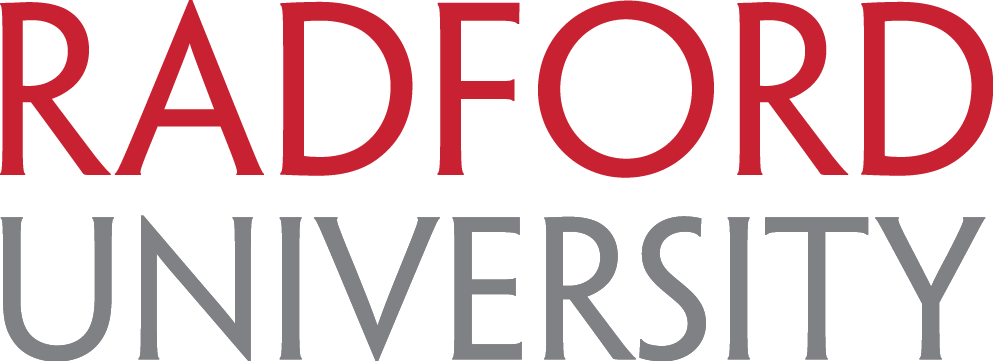 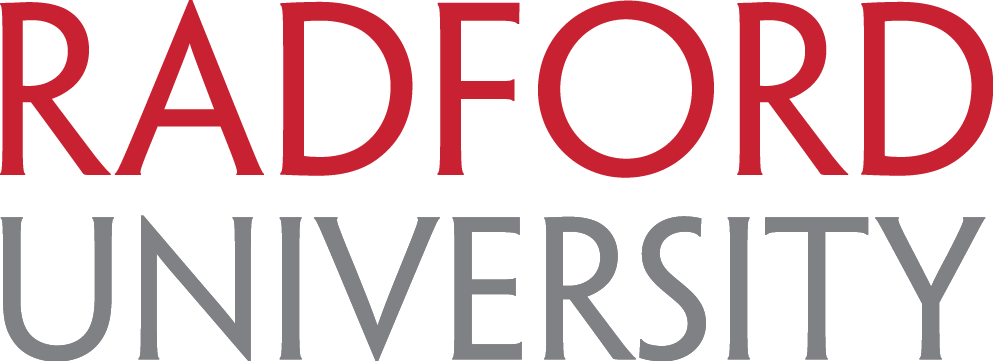 Introduction & Research Methods
“Pinterest Stress”
Communication Theory & Importance
Add text here
Add text here
Add text here
.
Observations
Interesting Facts
References
Add text here
Add text here
Add text here
Printing Supported by the Office of Undergraduate Research and Scholarship